Bishop Lonsdale C of E primary
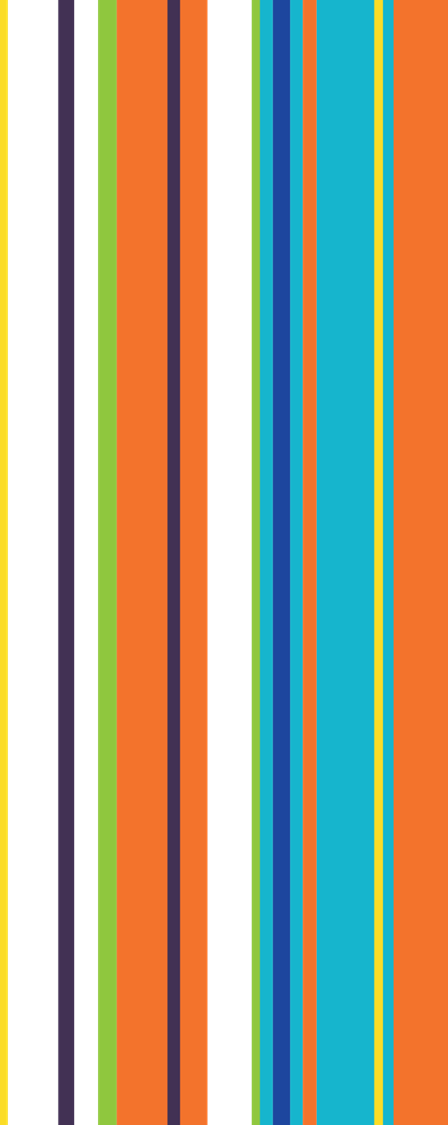 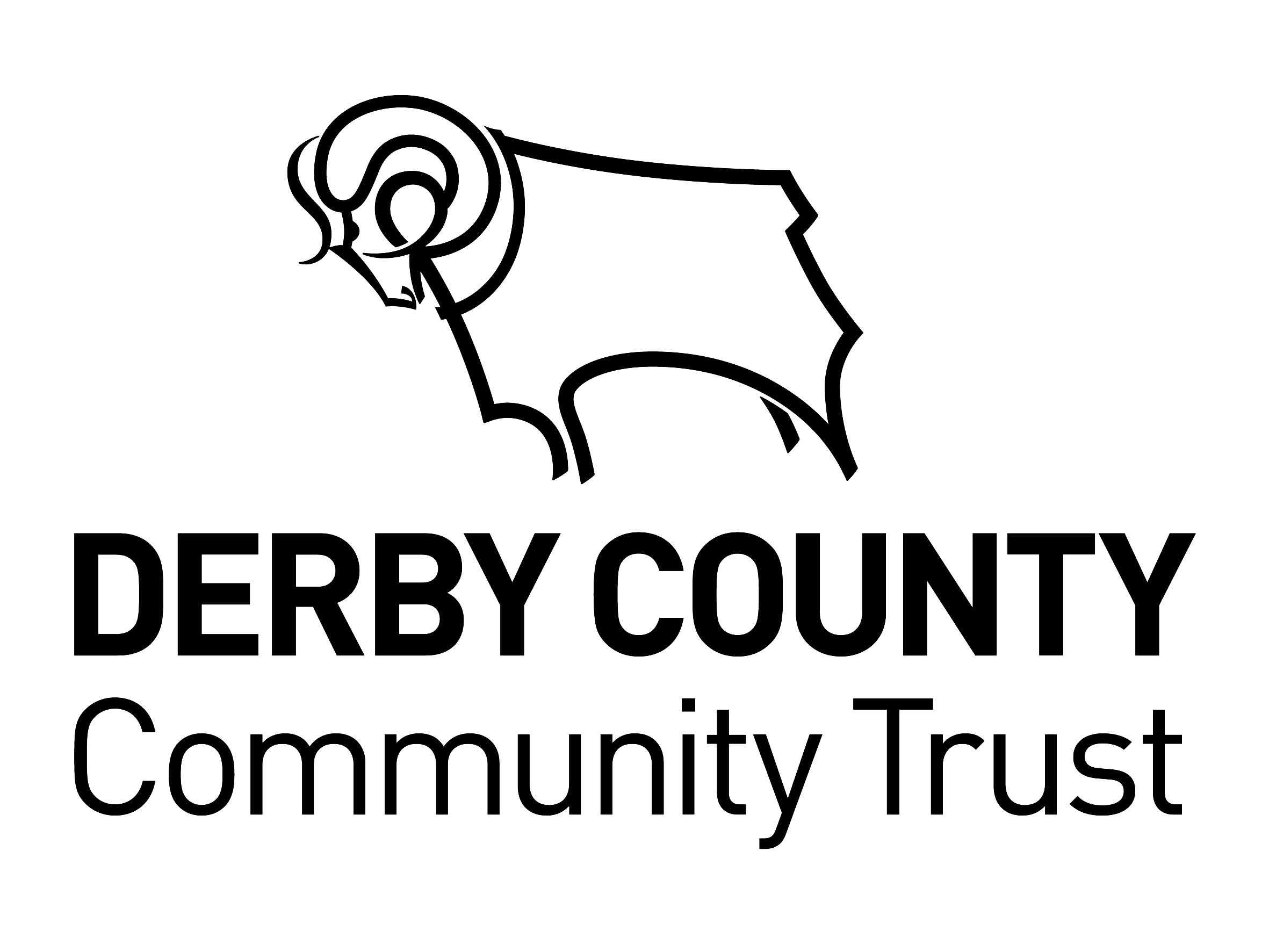 Active School report
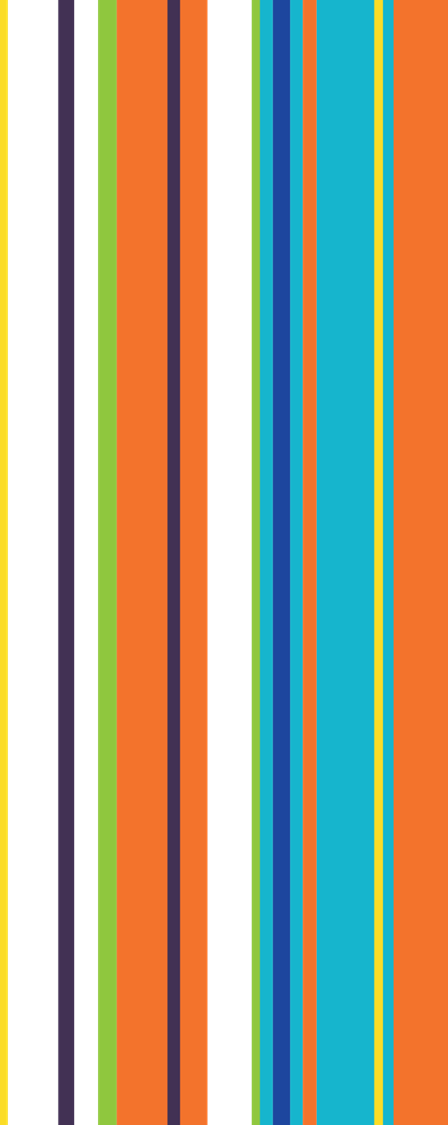 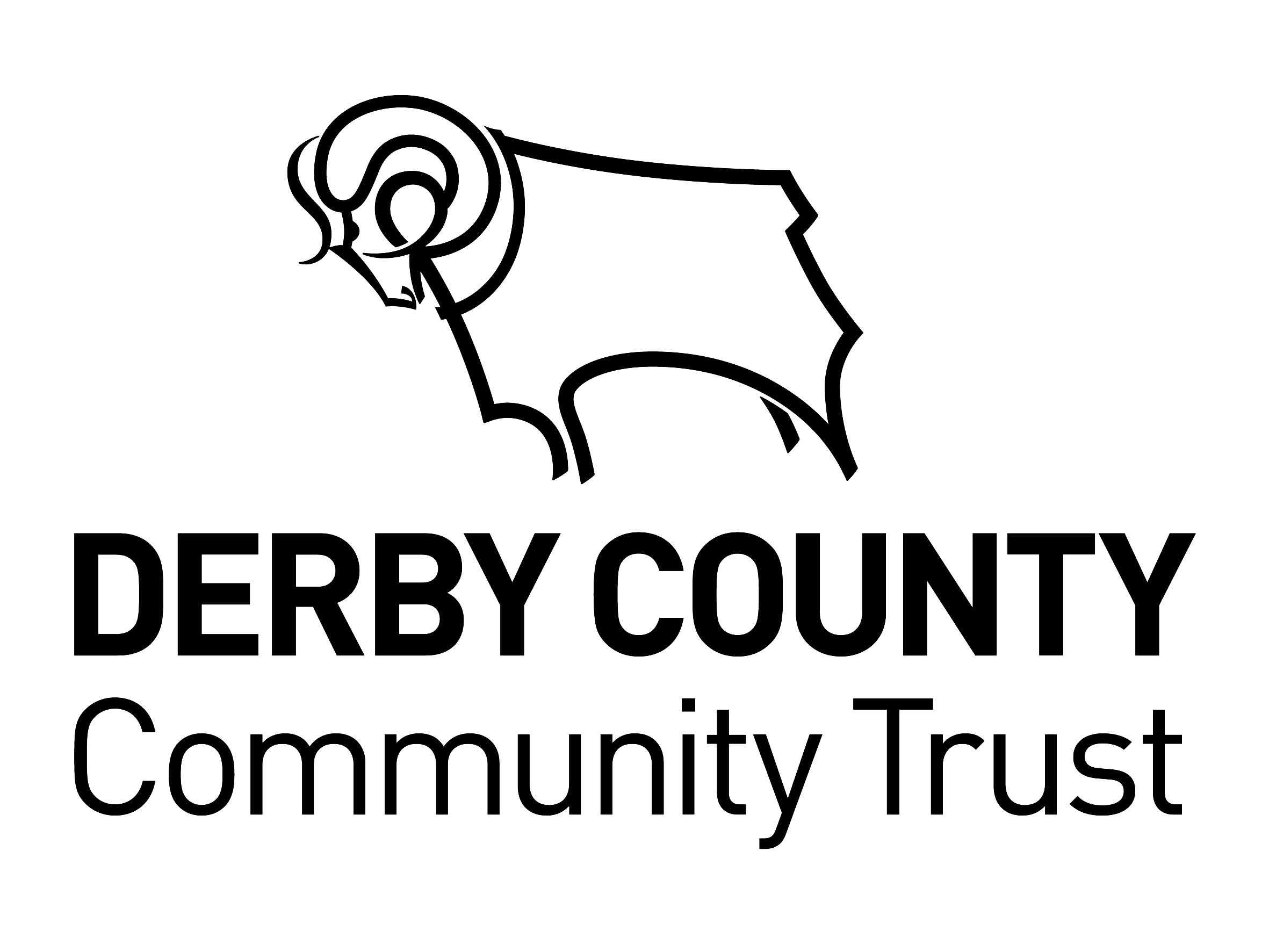 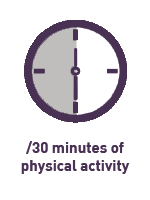 Daily physical activity increased by  62 minutes across the school day including more active lunchtimes
7 out of 7 children improved their physical development
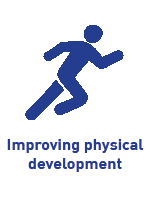 52% of  145 children tracked  increased the distance ran in ten minutes by the second assessment. This may have been higher but second assessment took place on the last day of term when some children were tired.
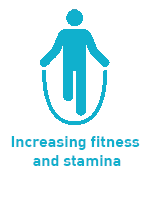 Active School report
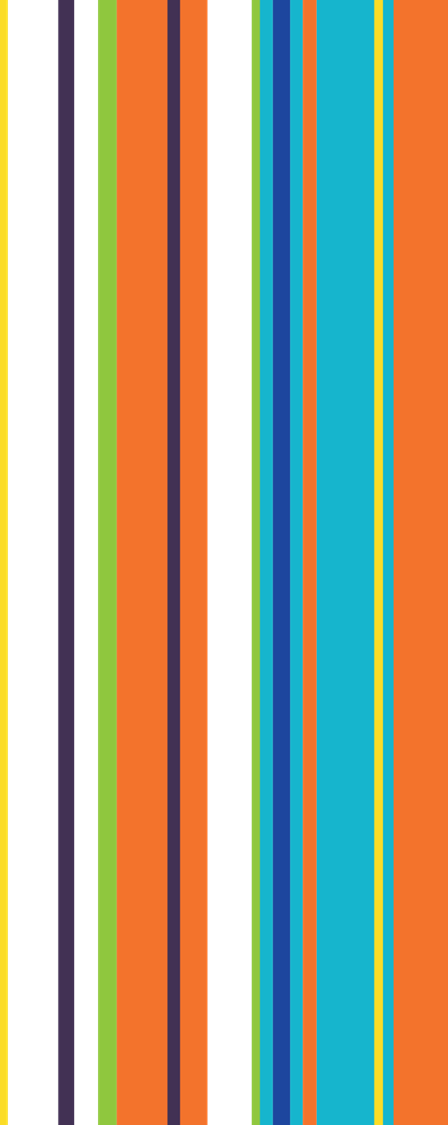 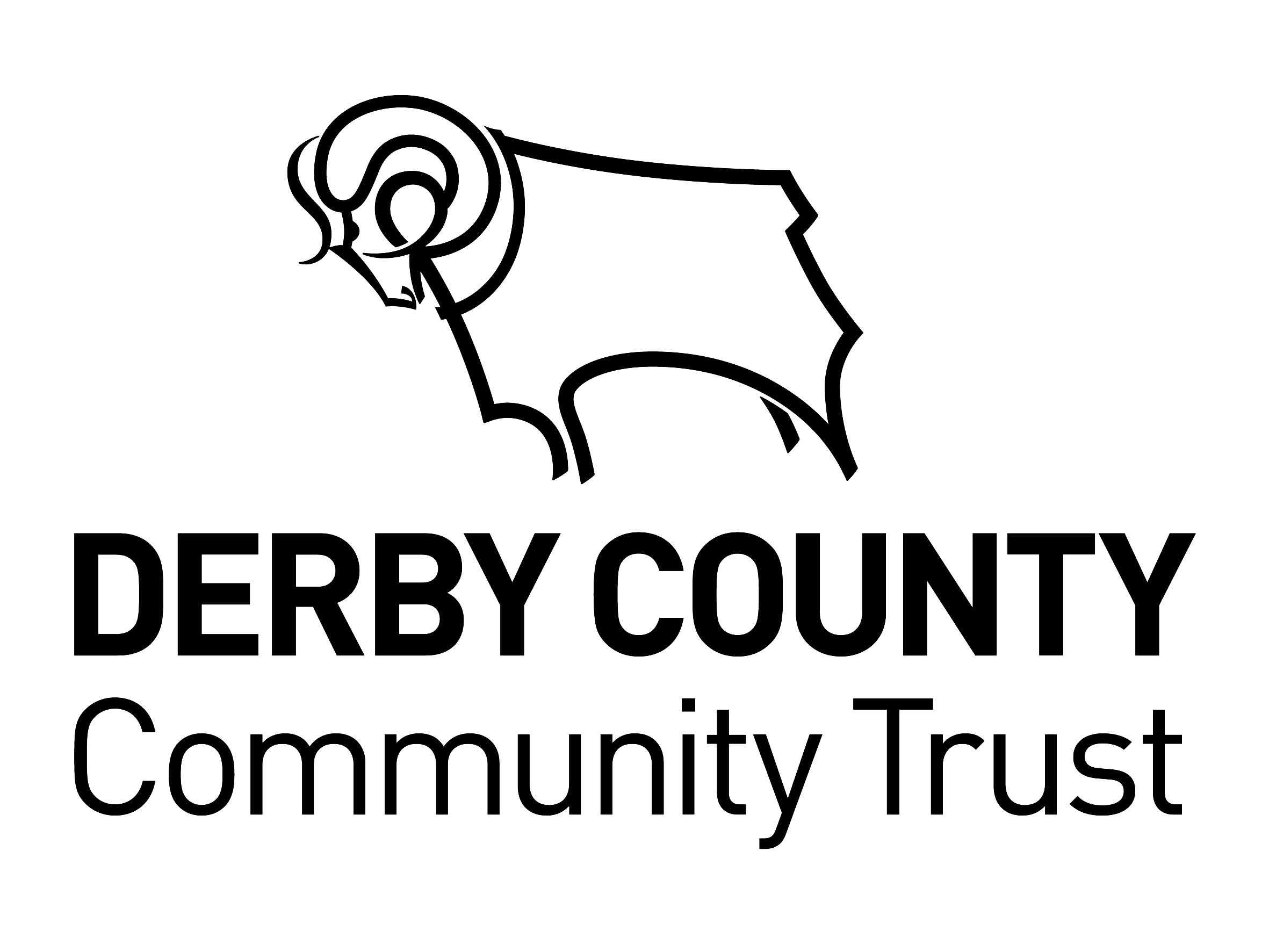 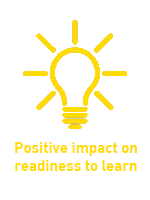 83 % of staff said they felt more confident to deliver physical activity as a result of the Active school programme

Physical Literacy training delivered to key staff and all staff reported feeling more confident to support pupil’s physical literacy
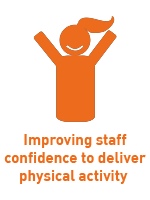 Two staff meetings to increase staff knowledge and understanding of the importance of physical activity and ways to increase physical activity  across the school day
Physical Literacy/Play to Learn and Rammie’s Little Movers delivered in school with KS1 staff
Daily Mile running across school
Short bursts of physical activity introduced in lessons as part of learning or an active stop
Family fitness session run for children and their parents
Family healthy lifestyle workshop run with parents
New lunchtime games introduced as part of Rammie’s Healthy Heroes
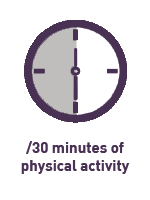 Active school report
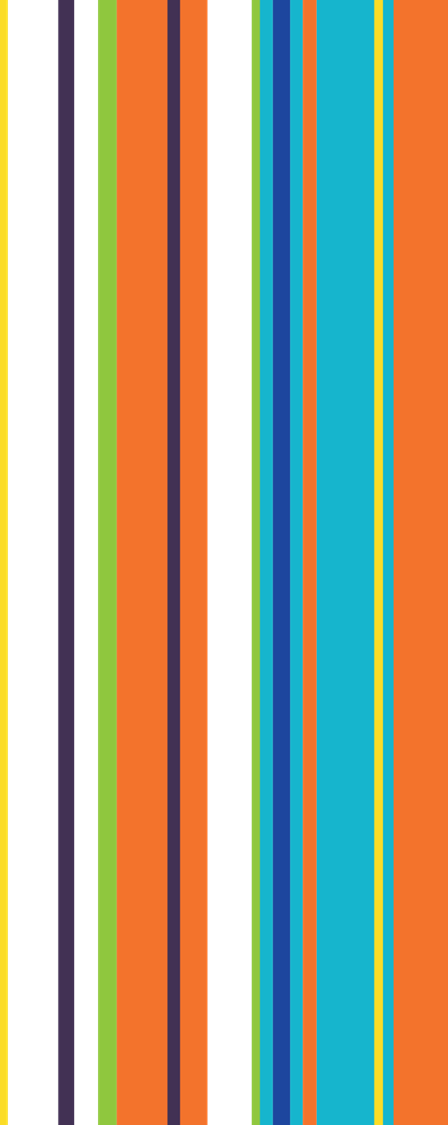 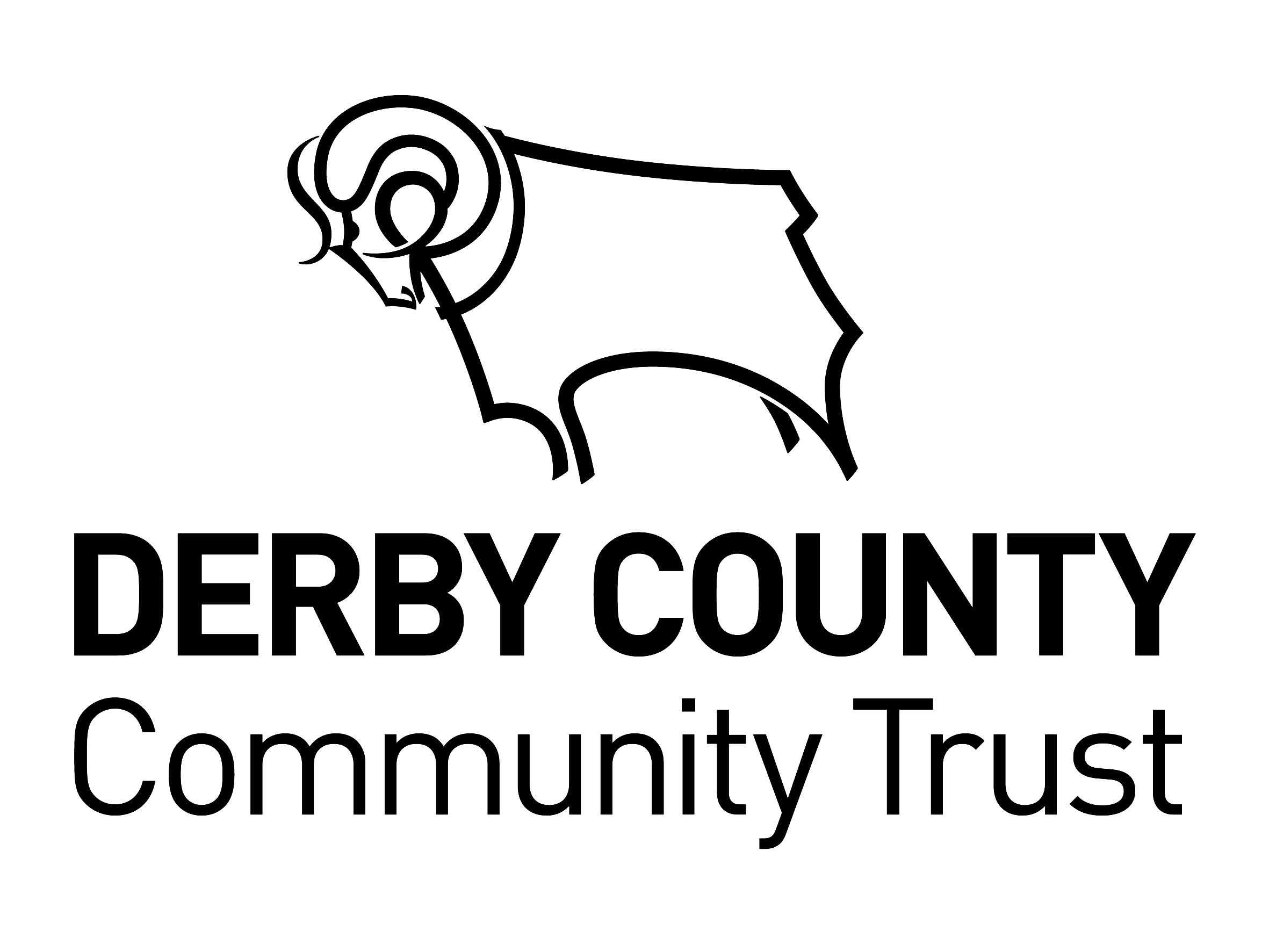 ‘The fact that it is Derby County has had a high impact on increasing children’s physical activity levels’
‘Children have really benefited from being outside more and they look forward to being active’
‘I’ve seen an increased level of fitness, the children now understand that you are meant to feel hot and puffed out’
‘There is less fussing in lessons after being active’
The best bits about the parent workshop was:
‘when my child tried spinach’
‘Making and eating different healthy foods’
Making our own food with the children’
‘The bush tucker trial’ 
‘Seeing the amount of sugar in the foods’
The activity that I’ll try:
‘Letting my son make his snacks’
‘Blind tasting of new foods’
‘Trying new foods with my child’
It would have been even better if:
‘I’d known this before’
‘It could have been outside’
‘The session was longer’
Active school report
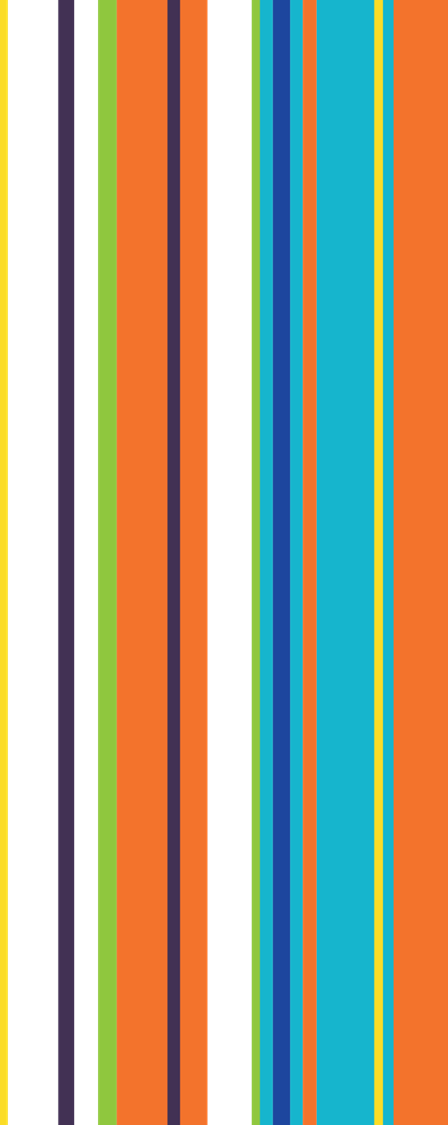 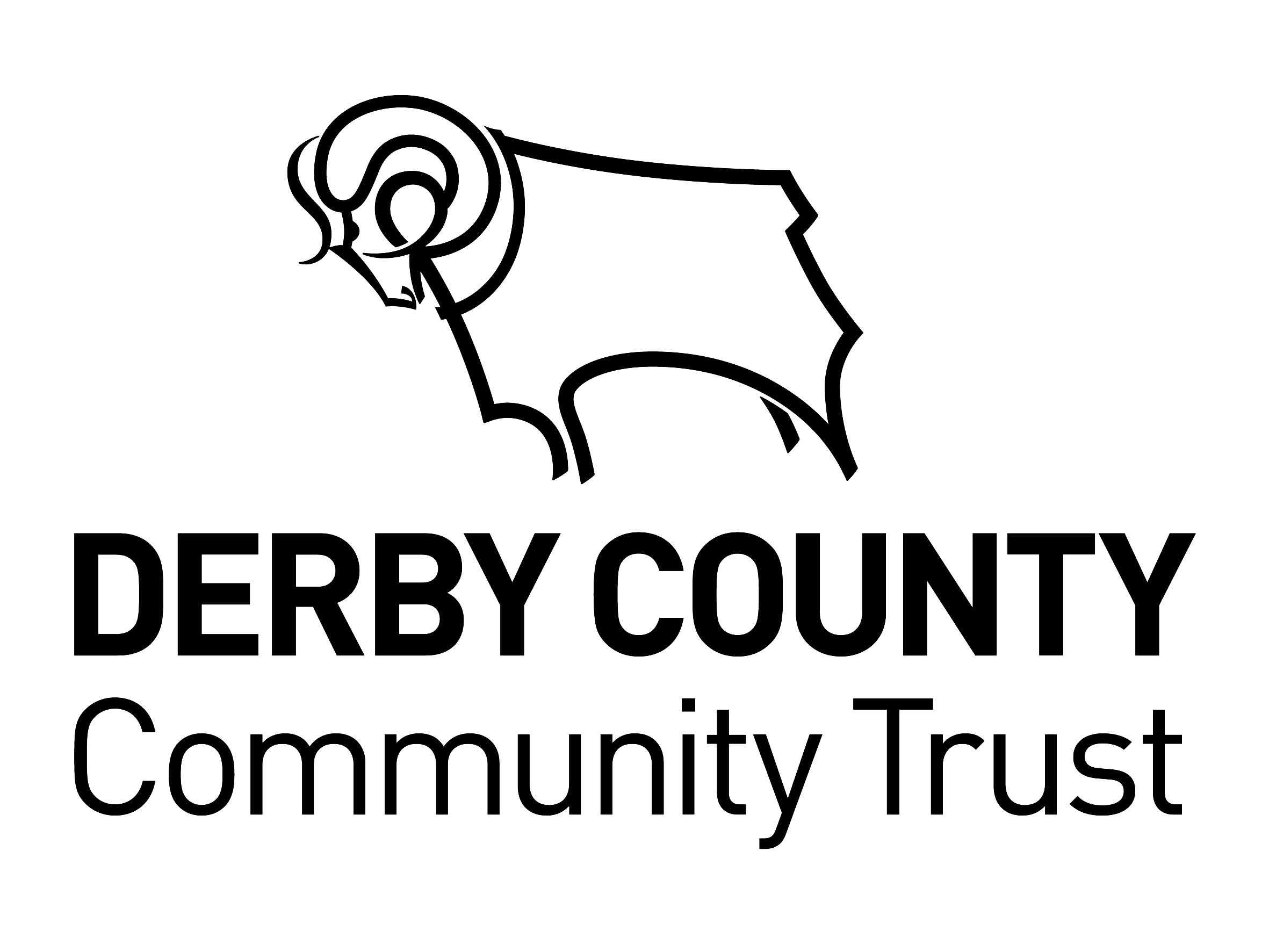 They felt more confident to have a go at something new
They felt fitter and stronger
They were happier
They enjoyed playing new games and having fun
They’ve become more active by doing the Daily Mile, running around more at lunchtime and break and doing more exercise at home.
Examples of some of the new things they’d tried outside of the school day were:  cheerleading, boxing, gymnastics, football, rainbow club, boy’s brigade and using the rowing machine at home.
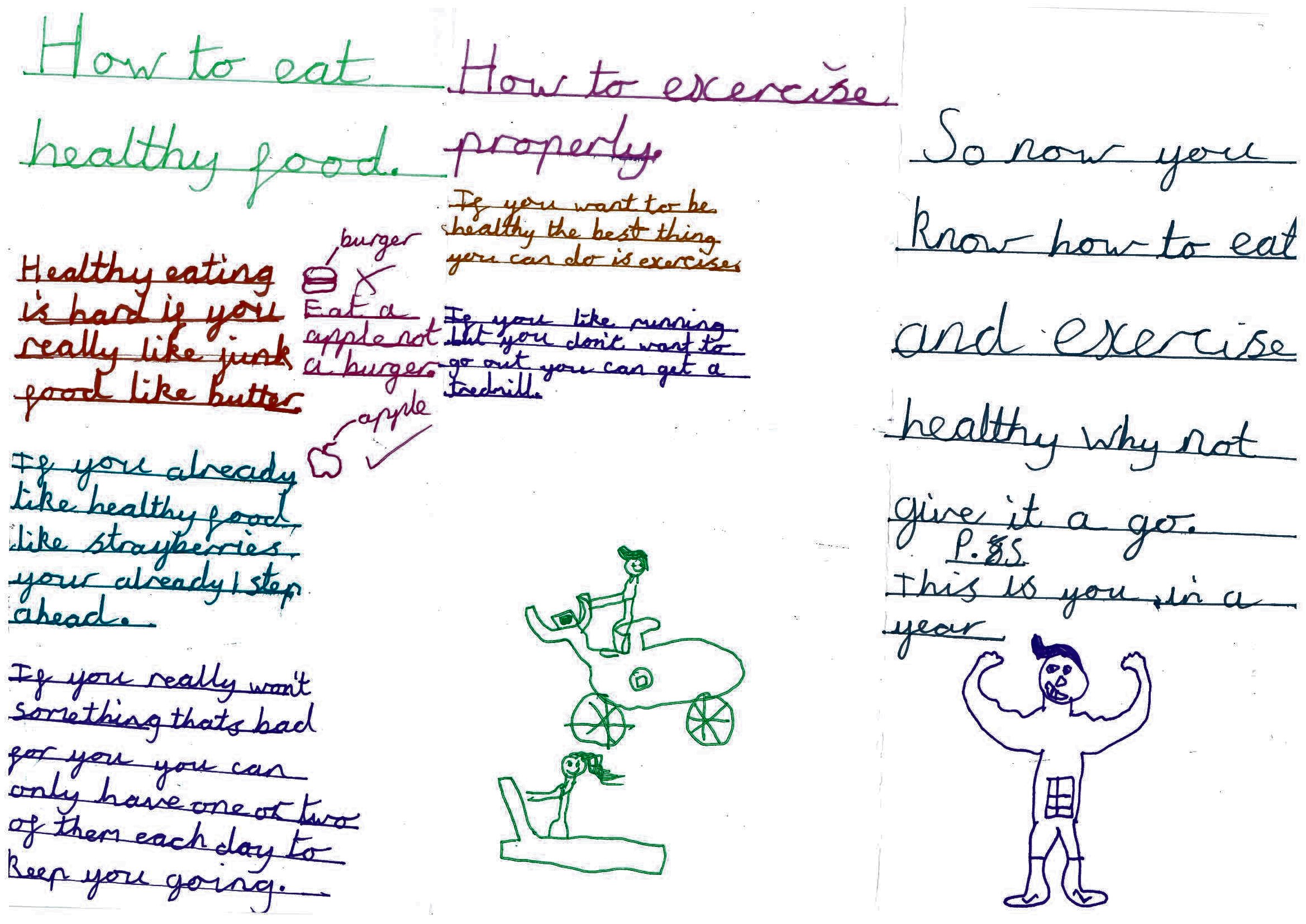